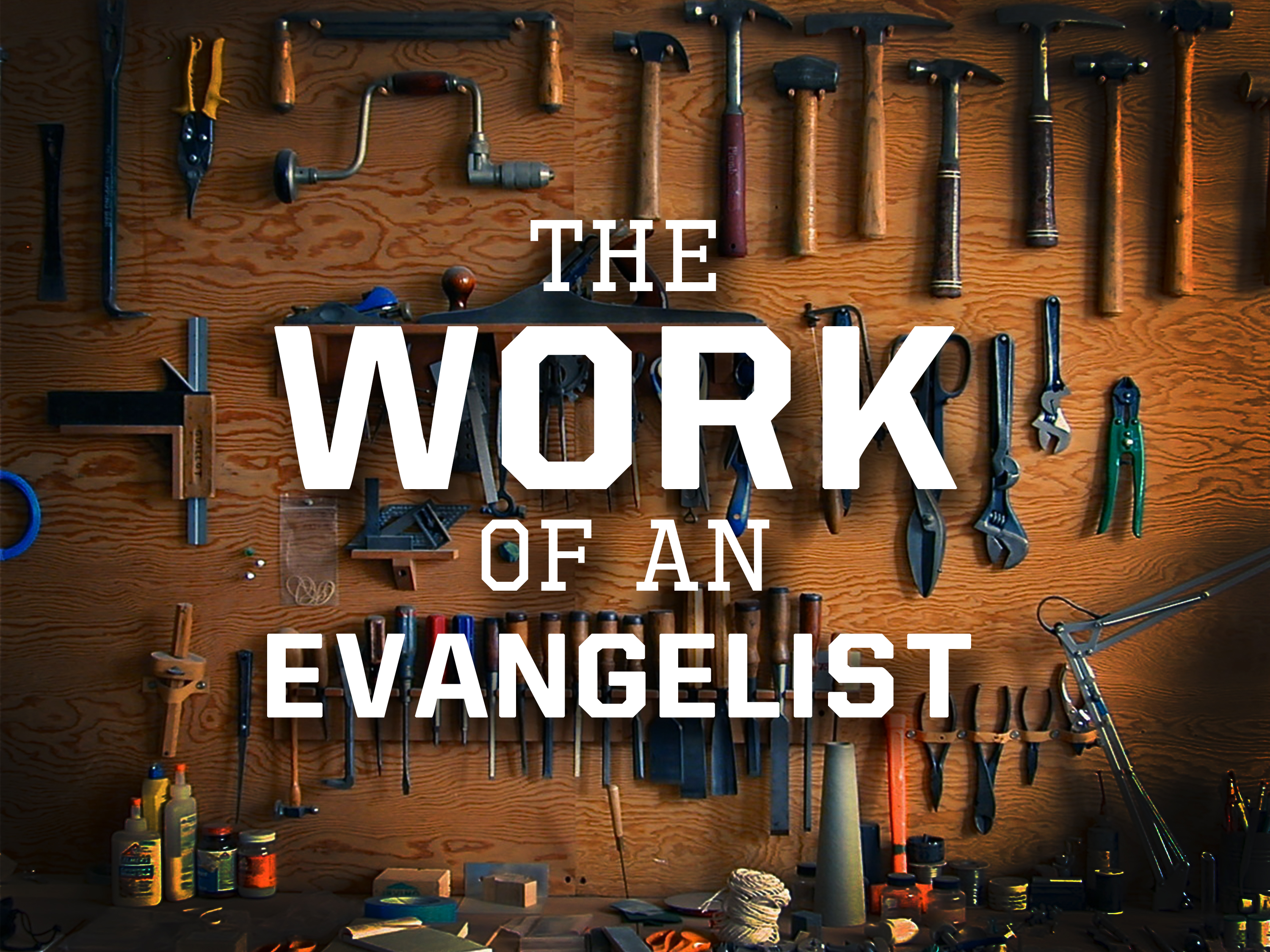 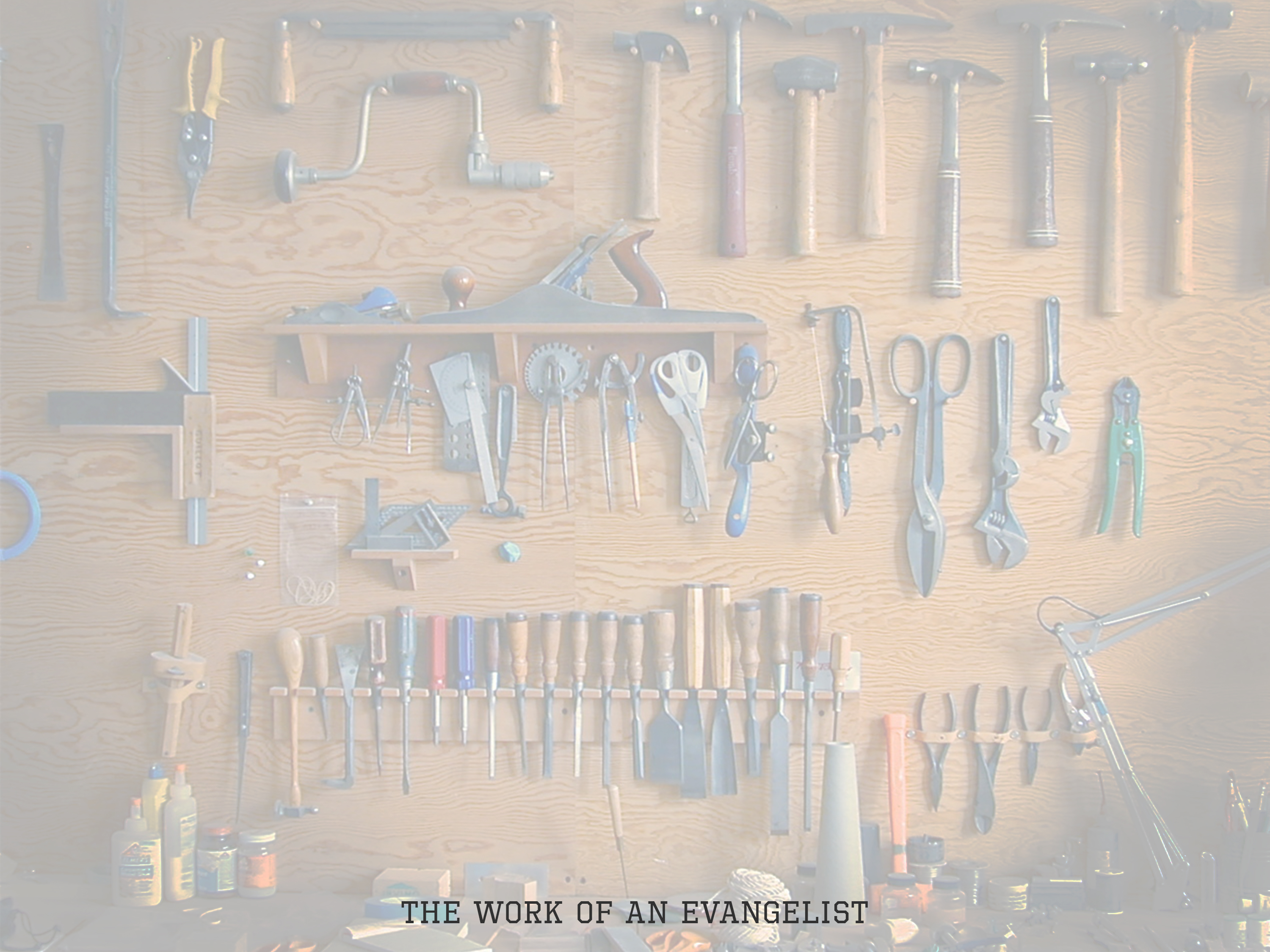 The Work Of An Evangelist Is Not…
To do the work of elders, deacons or other members

The evangelist is to do 'HIS' work: 2 Tim. 4.5

He is not appointed to do the work of other members: Acts 6.1-4

Members should do their own part: Rom. 12.4-8; Eph. 4.16
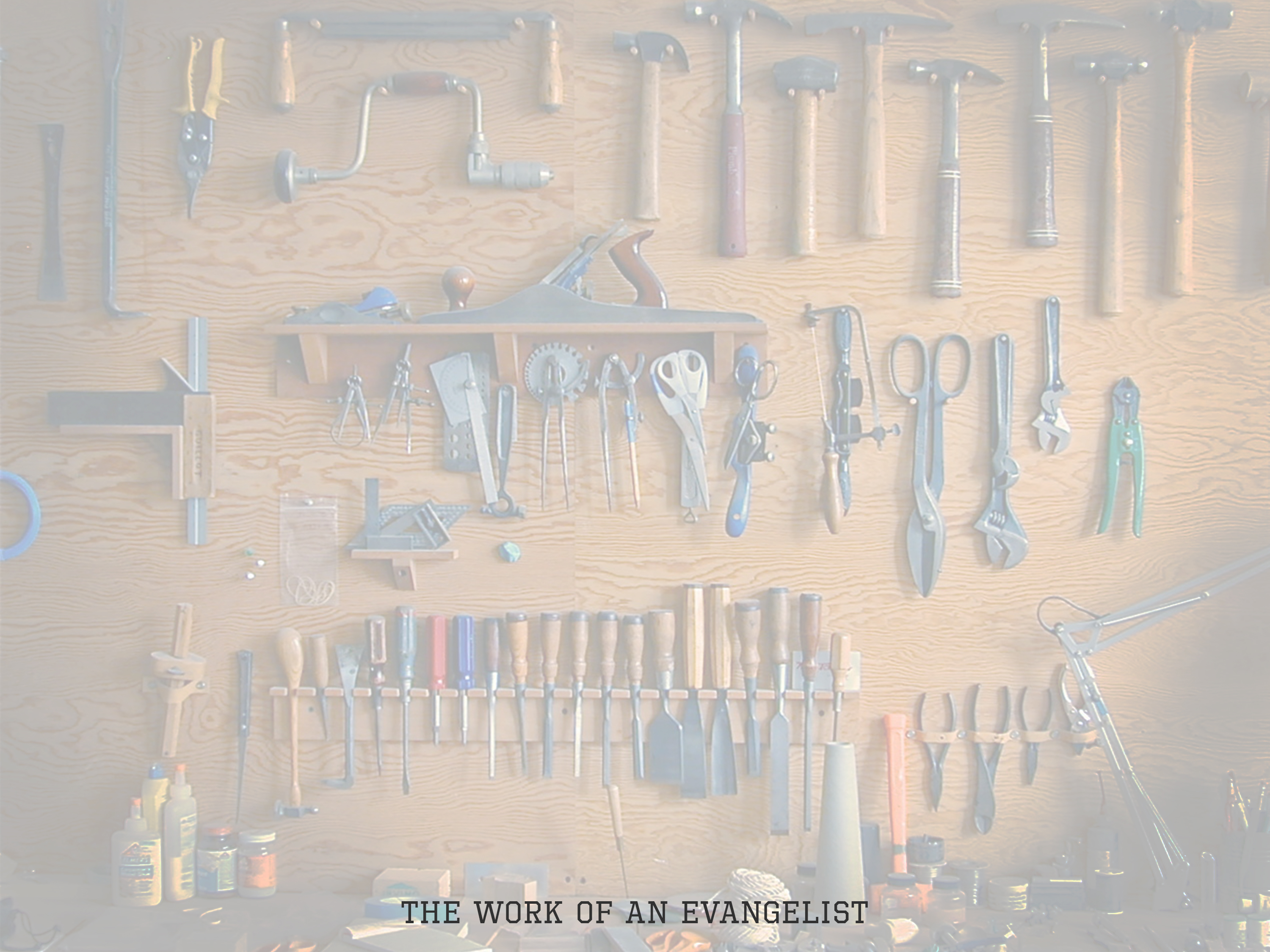 The Work Of An Evangelist Is Not…
An evangelist is not described as:

A one-man pastor / overseer of the church
A motivational speaker
A coordinator of social events, etc.
The only one who visits all of the sick and shut-ins and spiritual sick, etc.
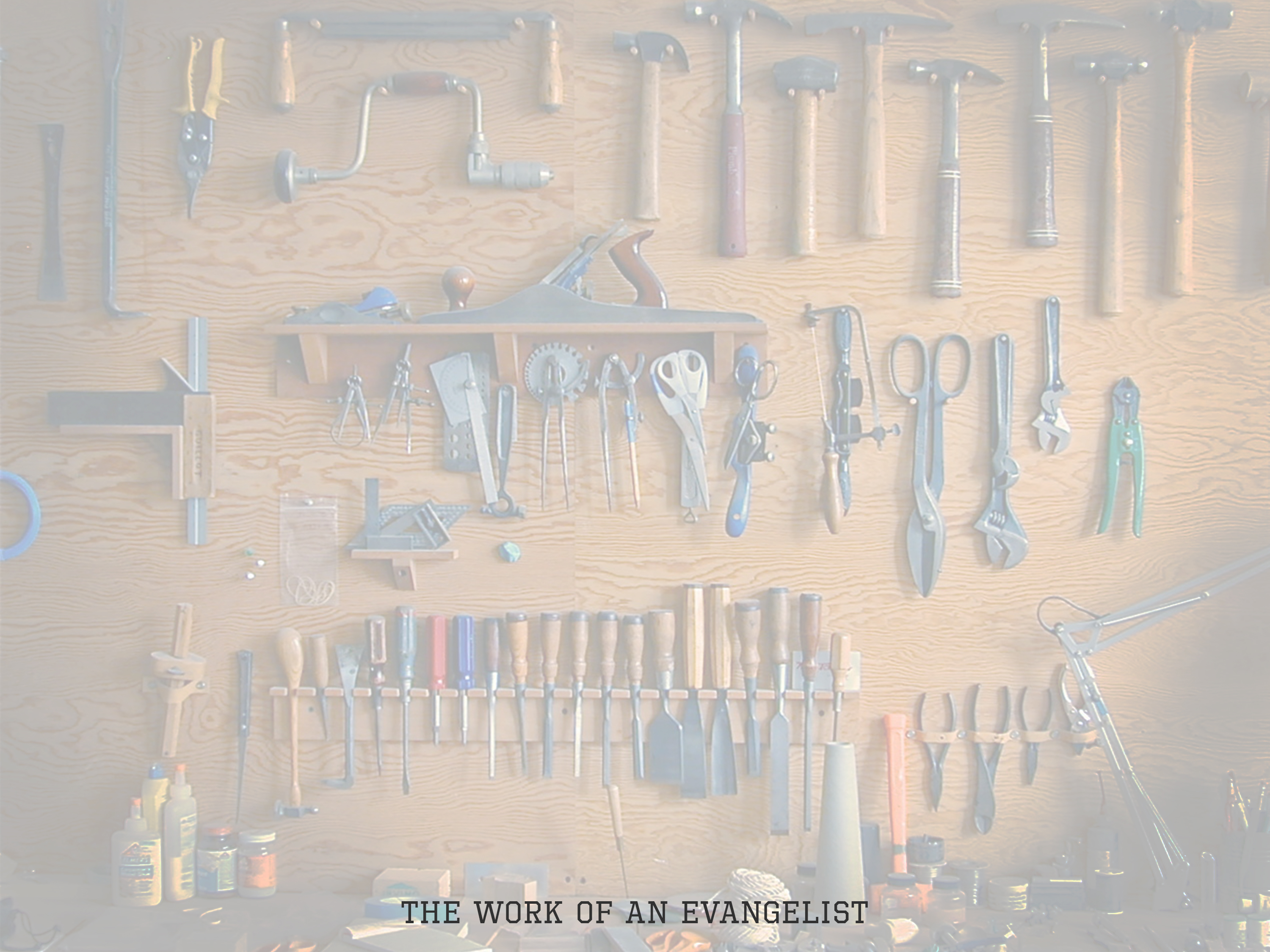 What Is An Evangelist?
The term “evangelist” refers to a function, rather than an office:
Evangelist: “a messenger of good...denotes a preacher of the gospel, Acts 21:8; Eph. 4:11, which makes clear the distinctiveness of the function in the churches; 2 Tim. 4:5” (Vine, p. 384).

Minister: one who executes the commands of another, esp. of a master, a servant, attendant, minister; the servant of a king (Strong’s)

Preacher (kerux) means a herald, proclaimer of divine truth.
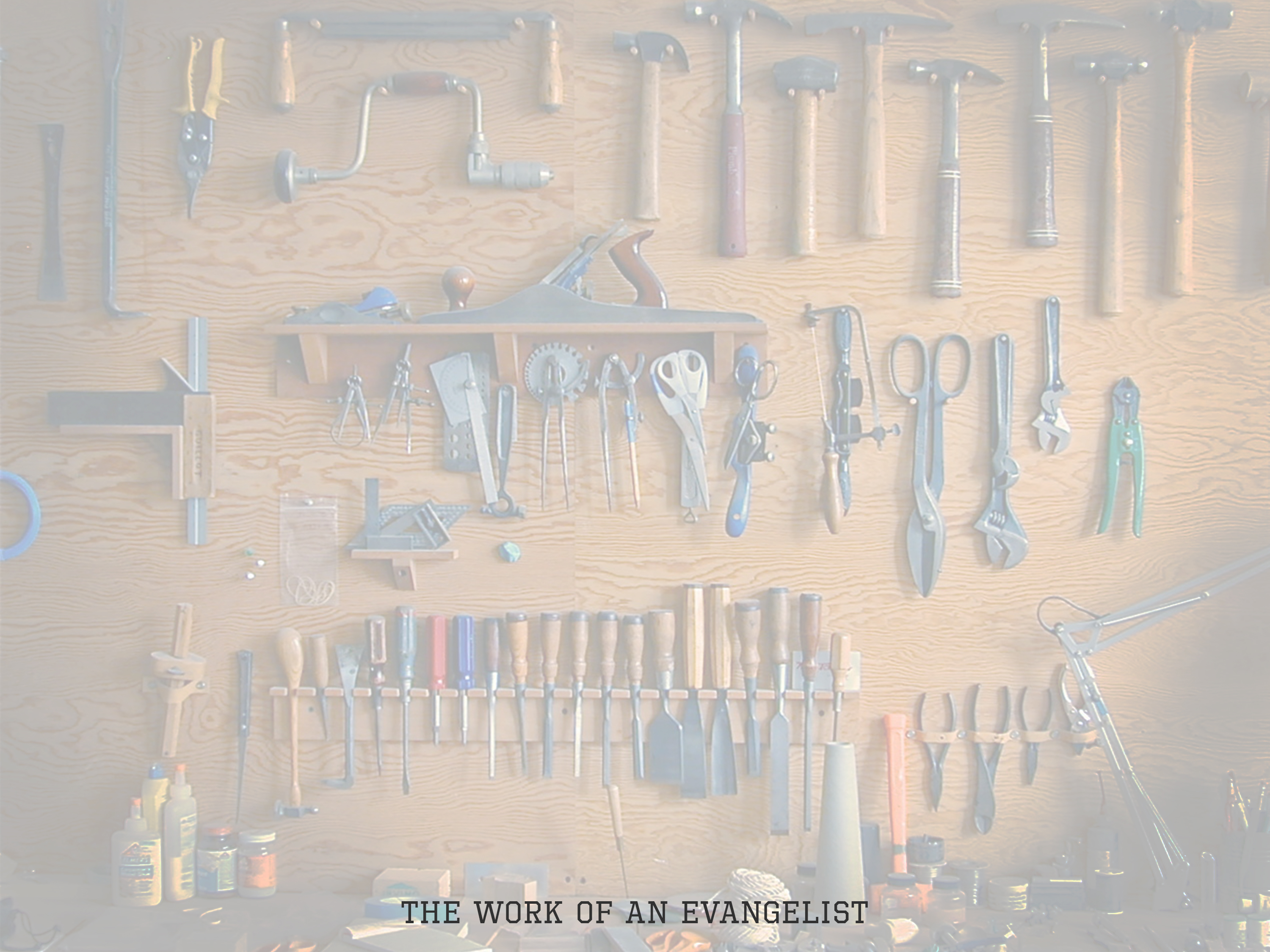 What Is The Work Of An Evangelist?
Study the word: “Do your best to present yourself to God as one approved, a worker who has no need to be ashamed, rightly handling the word of truth.” 2 Tim. 2.15; 1 Tim. 4.16

Follow the word: 2 Tim. 3.14-17

Preach the word: “I charge you in the presence of God and of Christ Jesus…preach the word; be ready in season and out of season; reprove, rebuke, and exhort, with complete patience and teaching.” 2 Tim. 4.1-2; 1 Tim. 4.13; Titus 2.1, 15
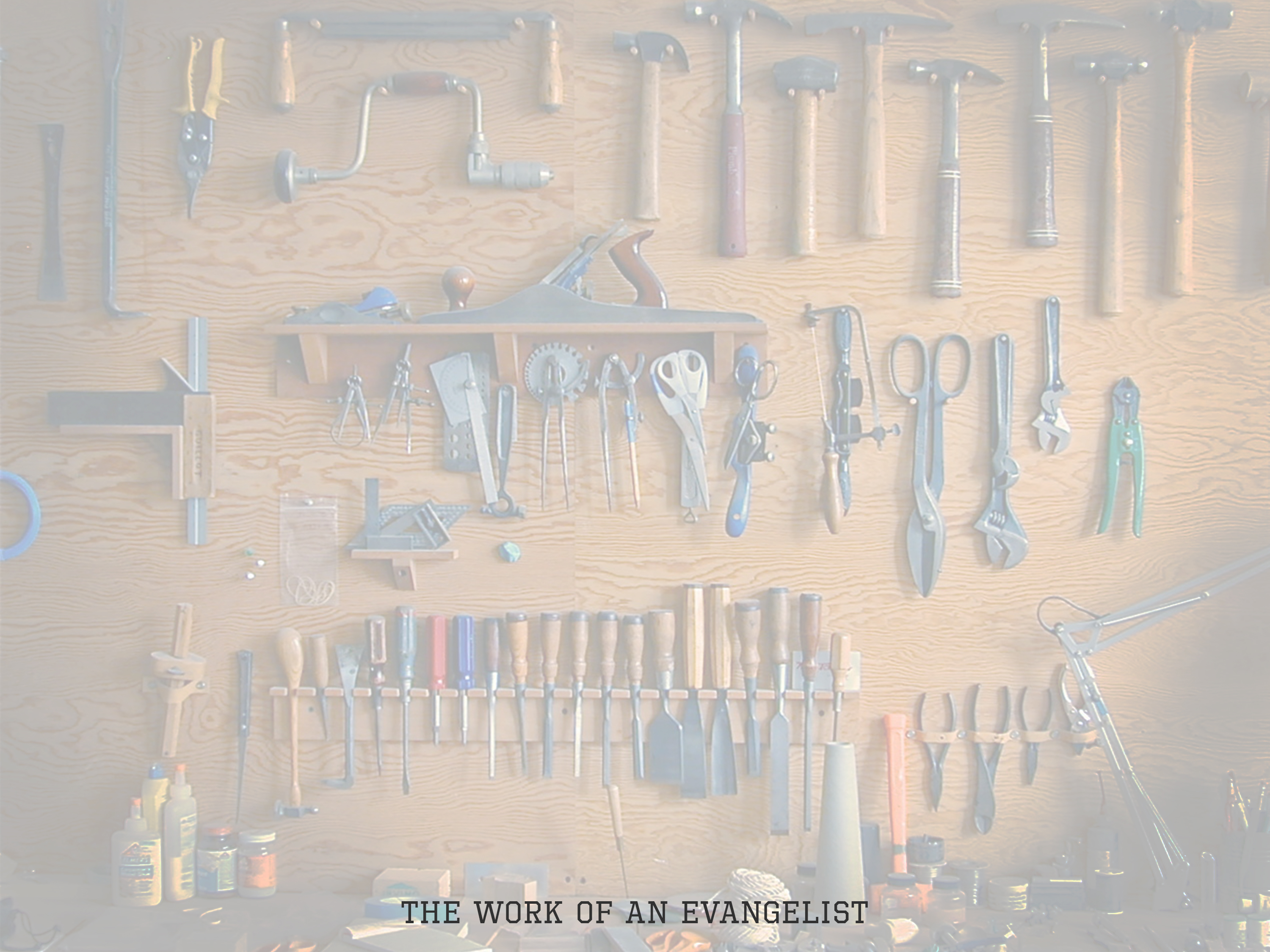 What Is The Work Of An Evangelist?
Make disciples: Jesus commanded, "Go therefore and make disciples of all the nations, baptizing them...” Matt. 28.19

Teach disciples: “…teaching them to observe all that I have commanded you” Matt. 28.20; 2 Tim. 2.2

Edify the saints: The Lord "gave some to be...evangelists...for the edifying of the body of Christ” Eph. 4.11-12; Acts 20.32
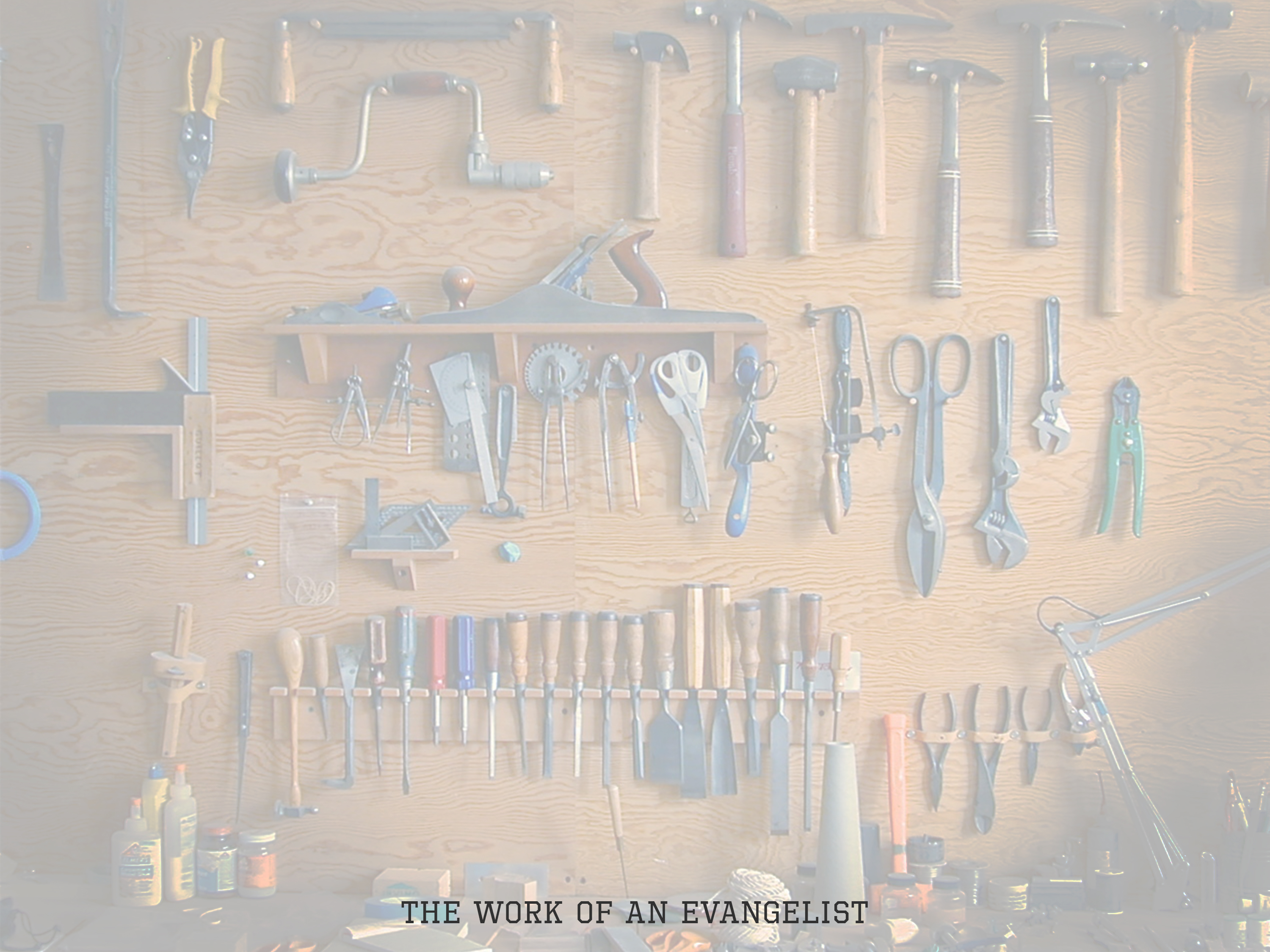 What Is The Work Of An Evangelist?
Defend the truth: Timothy was to "charge some that they teach no other doctrine” 1 Tim. 1.3; 1.4-7; 6.2-6; 20-21; 2 Tim. 2.23-26; Titus 1.10-15; 3.9-11 

Set an example: Timothy was to "be an example to the believers in word, in conduct, in love, in spirit, in faith, in purity” 1 Tim. 4.12; Titus 2.7-8
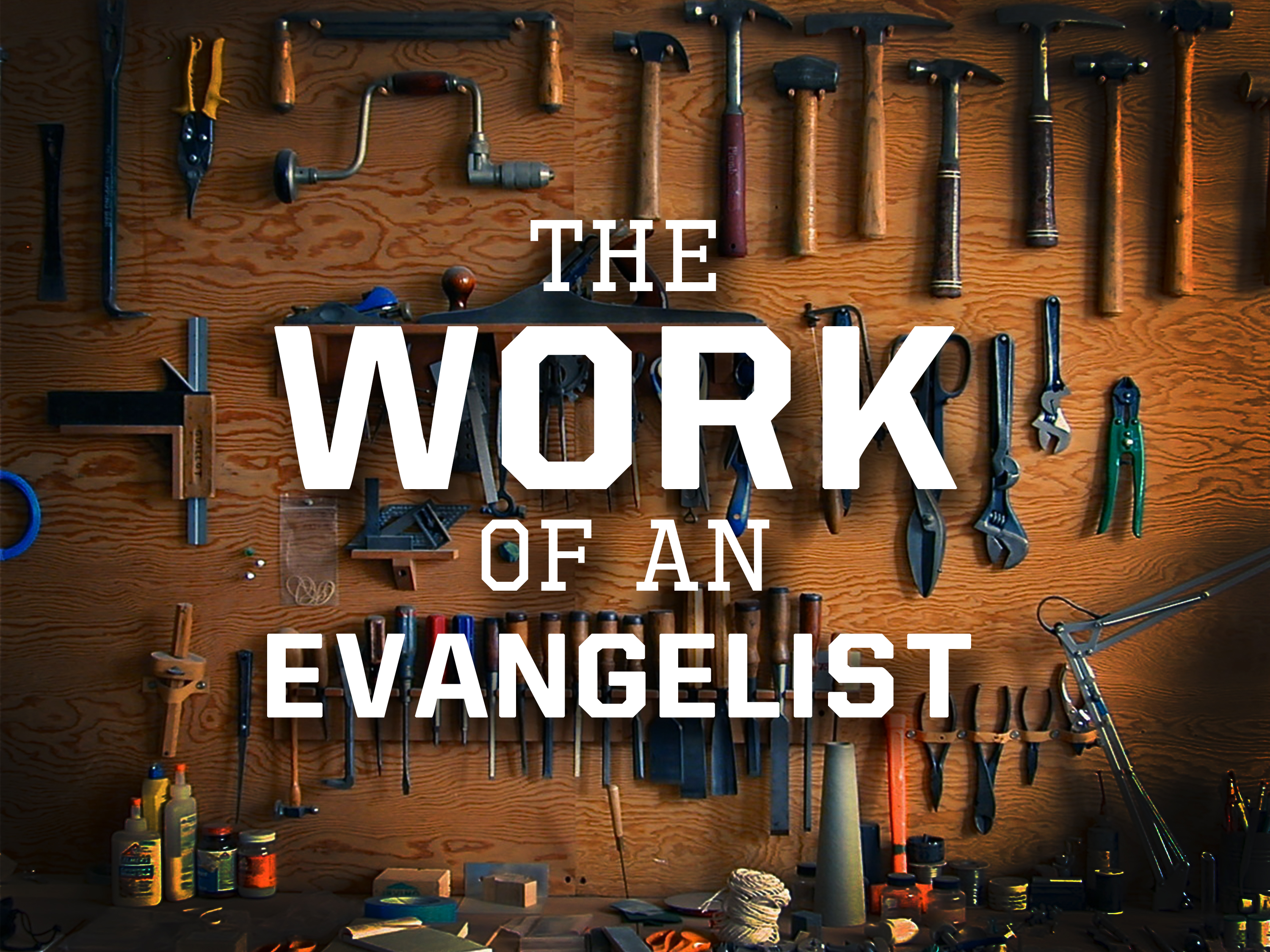